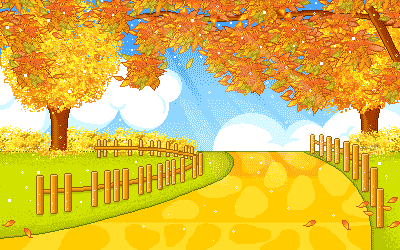 Я досліджую світ
2 клас
Людина і природа восени
Урок 22
Як рослини зустрічають осінь?
Налаштування на урок
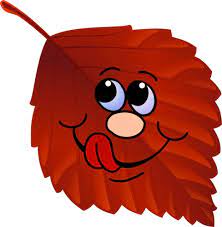 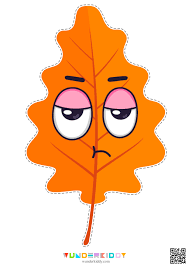 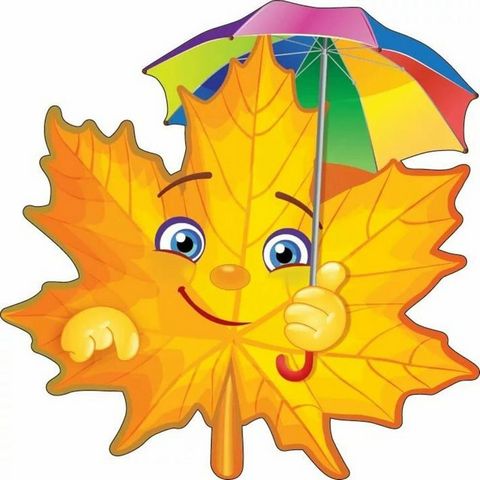 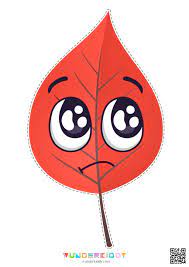 В школі справу хоч яку
Починають по дзвінку.
Тож хвилини не втрачаєм,
Все нове запам’ятаєм.
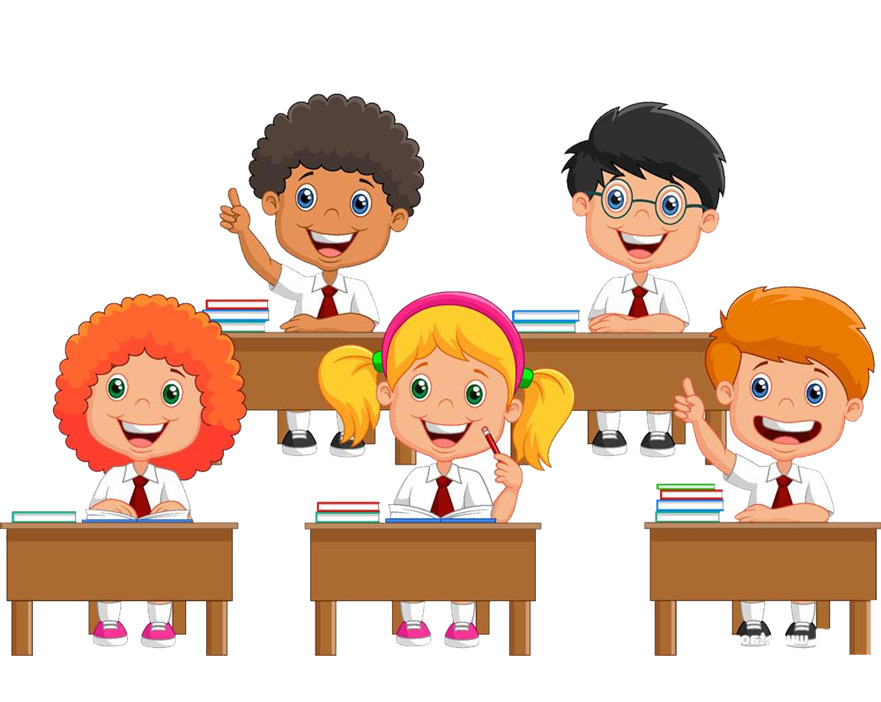 Який страшний
день!
Який цікавий день!
Який сумний день!
Який чудовий день!
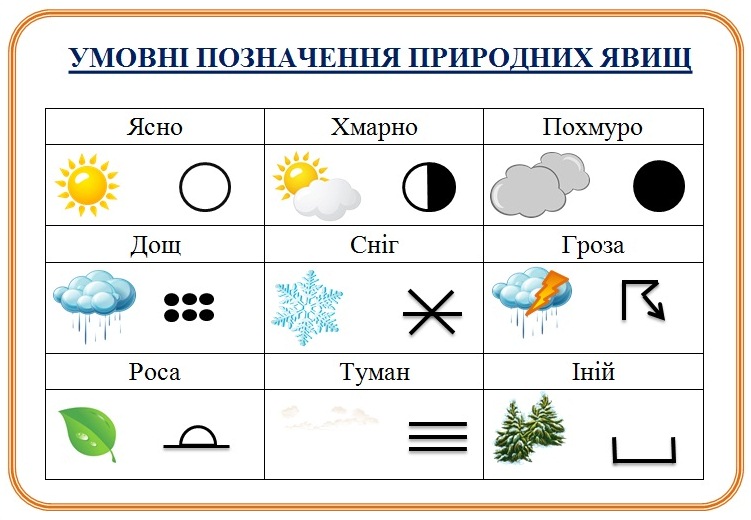 Вправа «Синоптик»
Яке число місяця?
Яка зараз пора року?
Який день тижня?
Який місяць року?
Запиши свої спостереження за неживою природою у календар спостережень
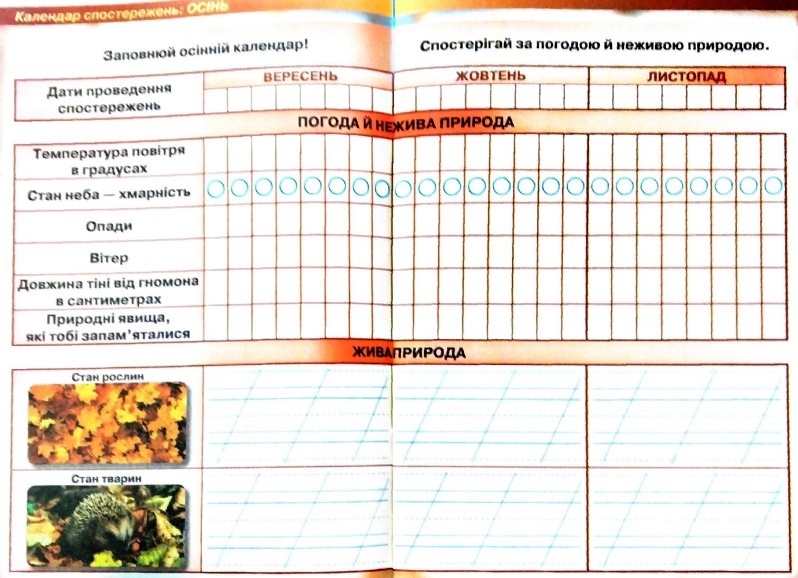 Зошит.
Сторінка
18-19
Пригадай
Які інфекційні хвороби ти знаєш?
Відгадай загадку
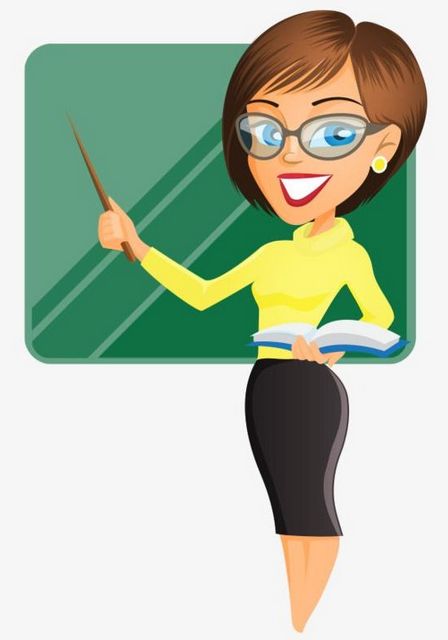 Жовте листячко летить,Під ногами шелестить.Сонце вже не припікає.І коли це все буває?
Що ти робиш для того, аби не захворіти?
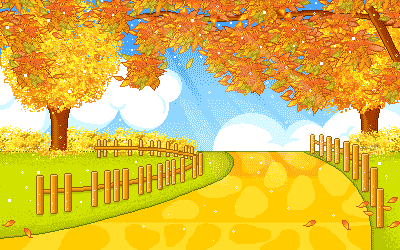 Восени
Сьогодні на уроці ознайомимось з  осінніми  змінами  в житті  рослин, з плодами, які достигають восени
Поміркуй
Зниження температури повітря, зміна тривалості дня восени впливає на життя рослин. Відбувається
Які осінні явища відбуваються в природі восени?
пожовтіння листя
Достигання плодів і насіння
листопад
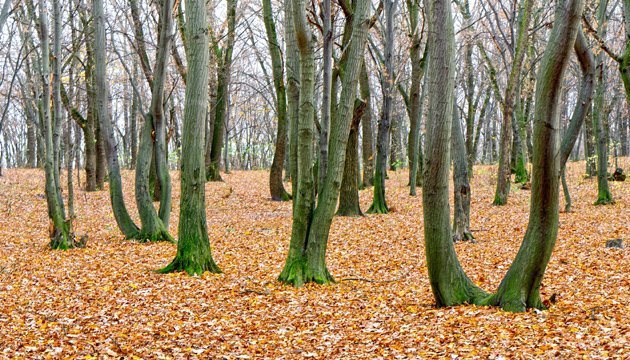 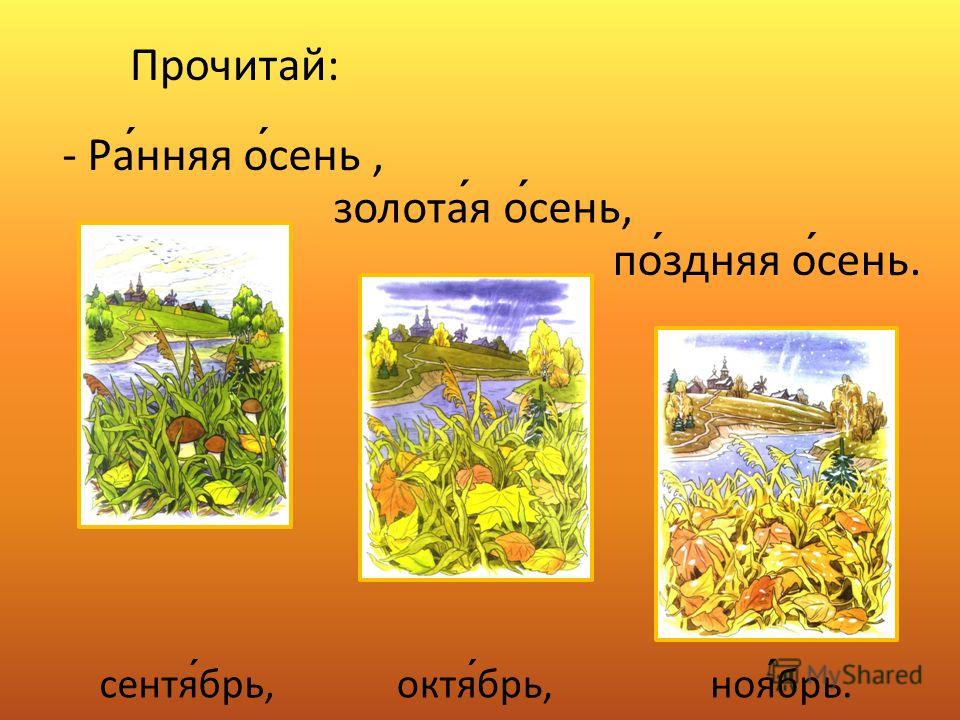 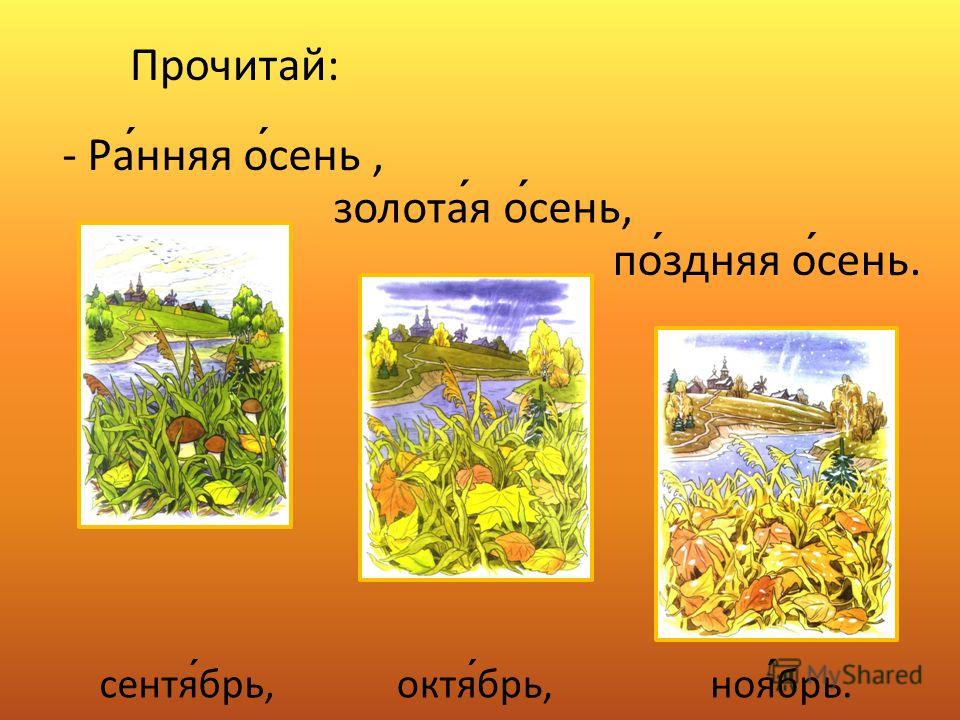 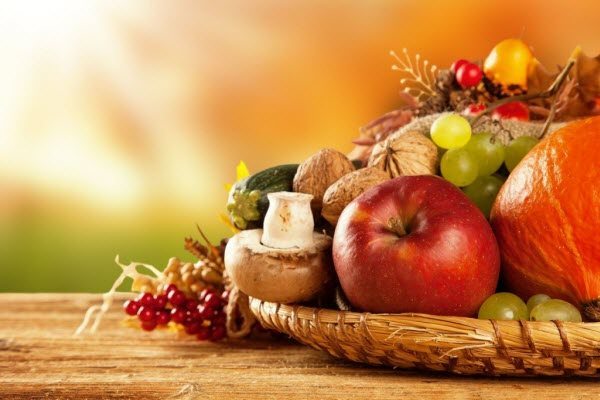 Досліди, як виглядають рослини біля твого будинку. 
Які зміни відбулися з ними?
Підручник.
Сторінка
35
Прочитай розповідь лісника
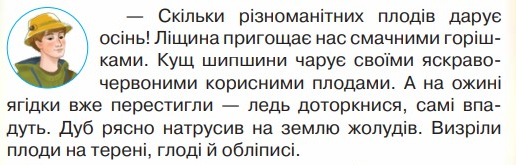 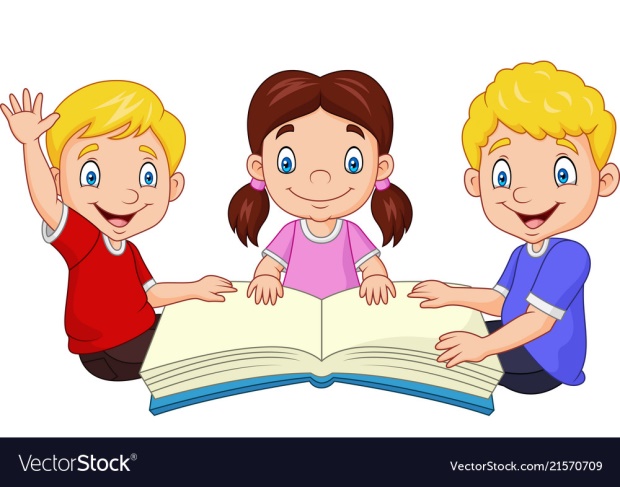 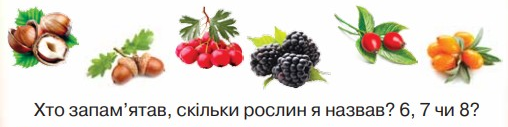 Підручник.
Сторінка
35
Яку рослину не назвав пан Лісник?
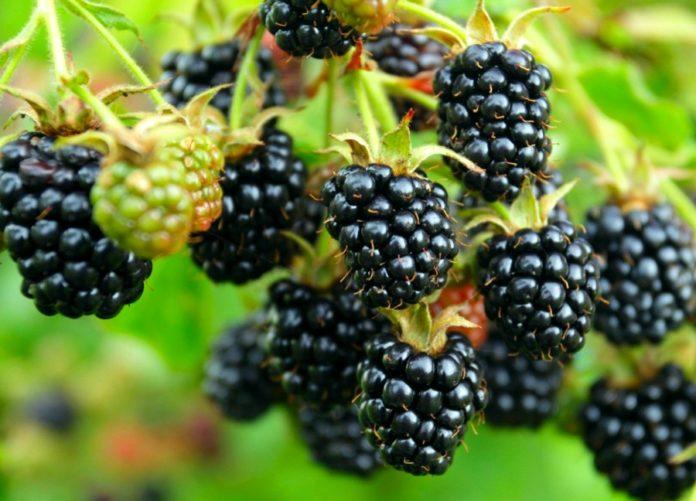 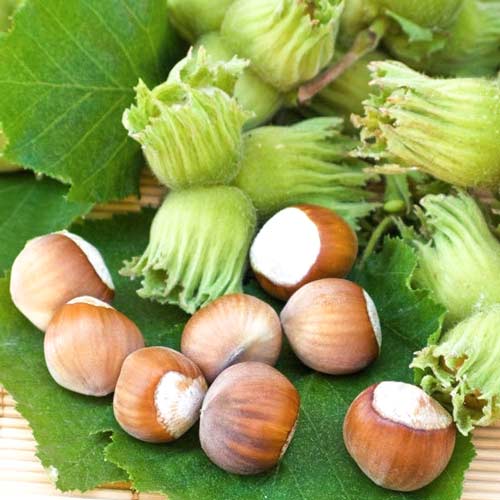 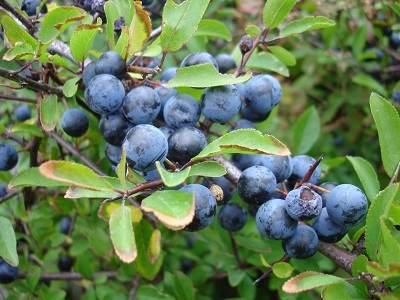 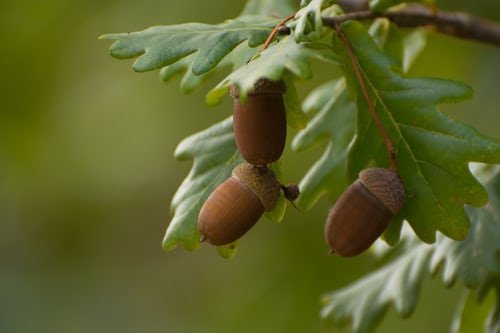 Дуб
Терен
Ожина
Ліщина
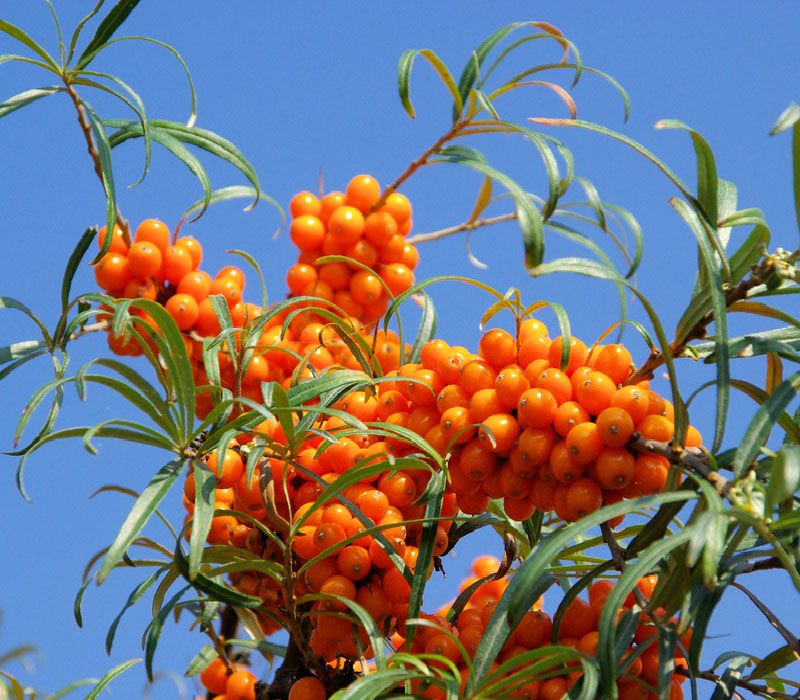 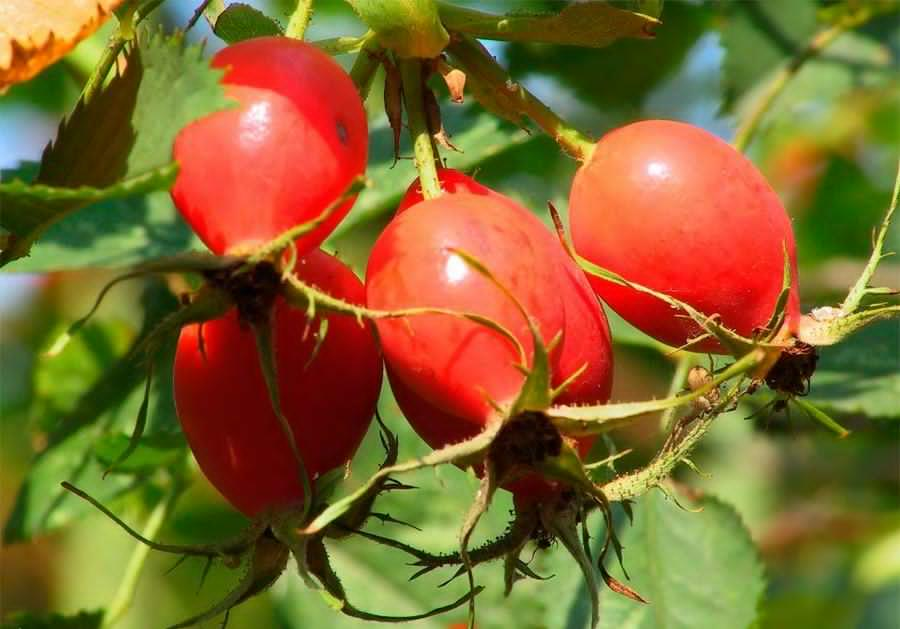 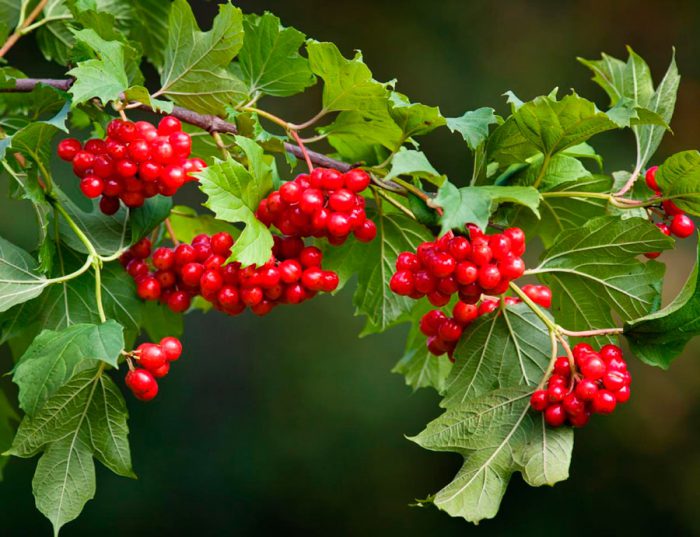 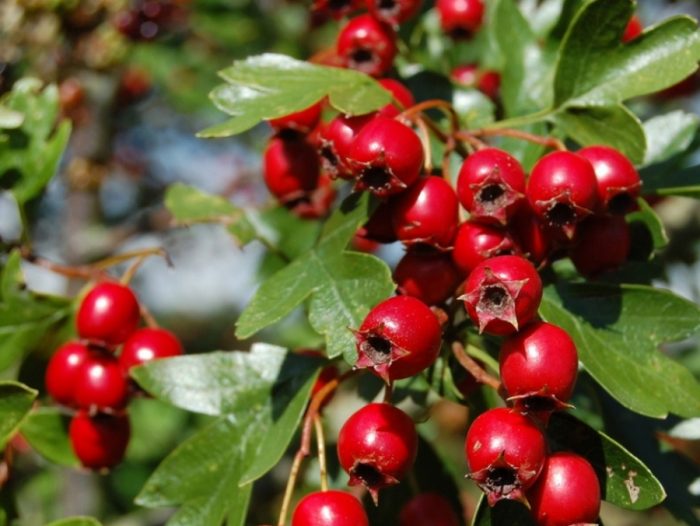 Шипшина
Підручник.
Сторінка
35
Обліпиха
Глід
Калина
Гра «Що буває восени?»
Плесни в долоні, якщо це ознака осені, якщо ні, сиди тихенько. Отже, восени…
Стало прохолодніше
Жовтіє листя
Прилітають птахи
Можна спостерігати листопад
Всі дерева скидають листя
Ночі коротші, а дні довші
Триває збір урожаю
Збирають гриби
Торбинка цікавинок
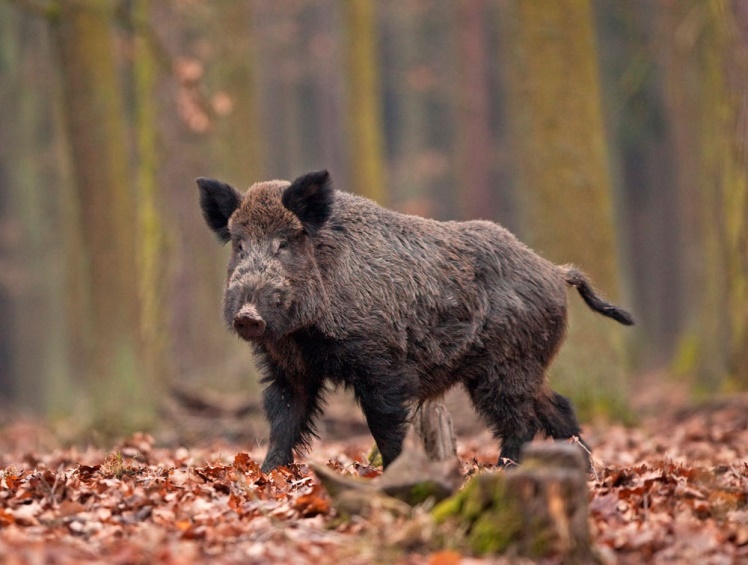 Жолудь є важливим елементом харчування багатьох домашніх і диких тварин. Кабан їсть жолуді, знайти їх він може навіть під снігом. Їдять жолуді білки і олені, козулі, ведмеді, куниці і дрібні гризуни.
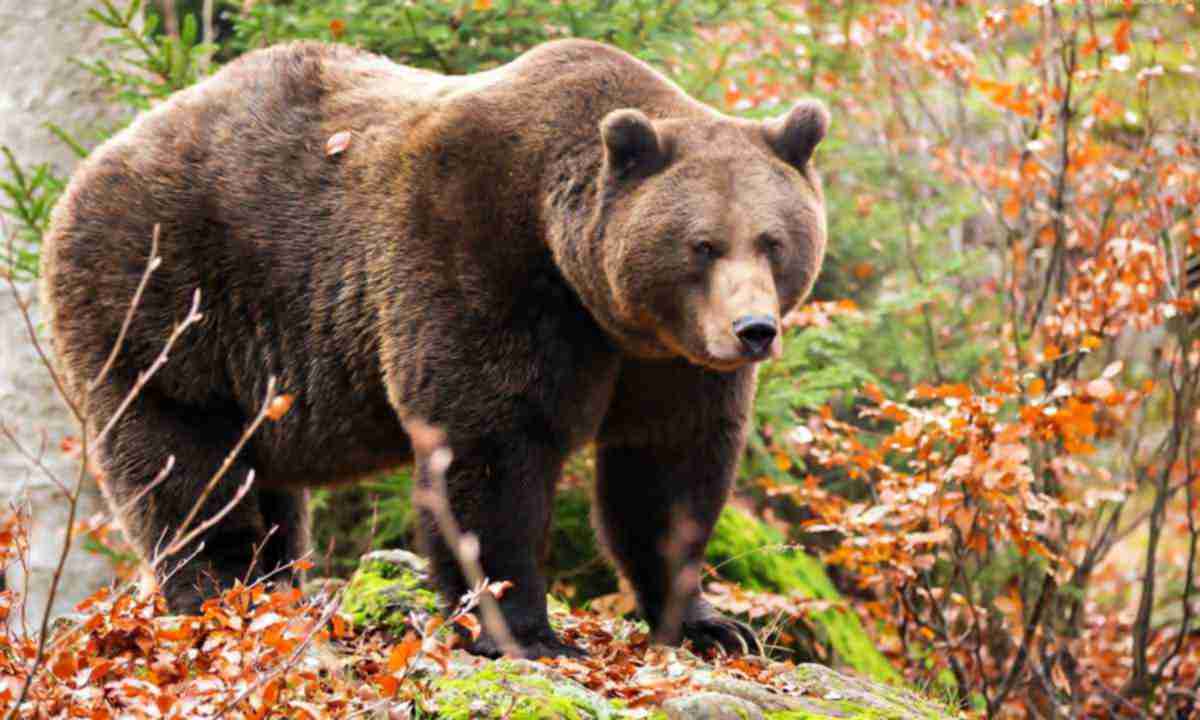 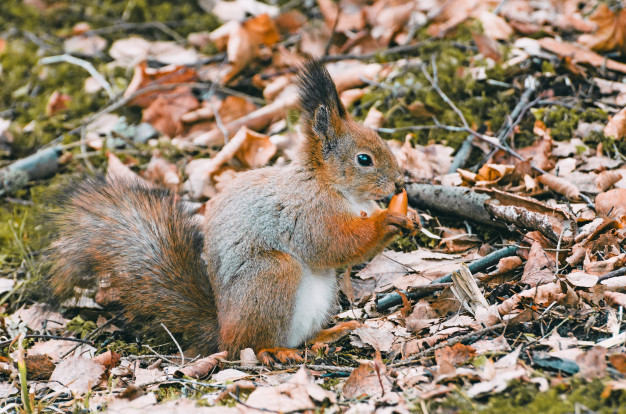 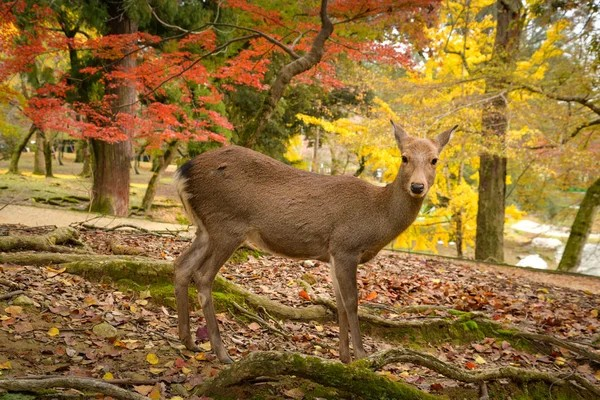 Вправа «Мікрофон»
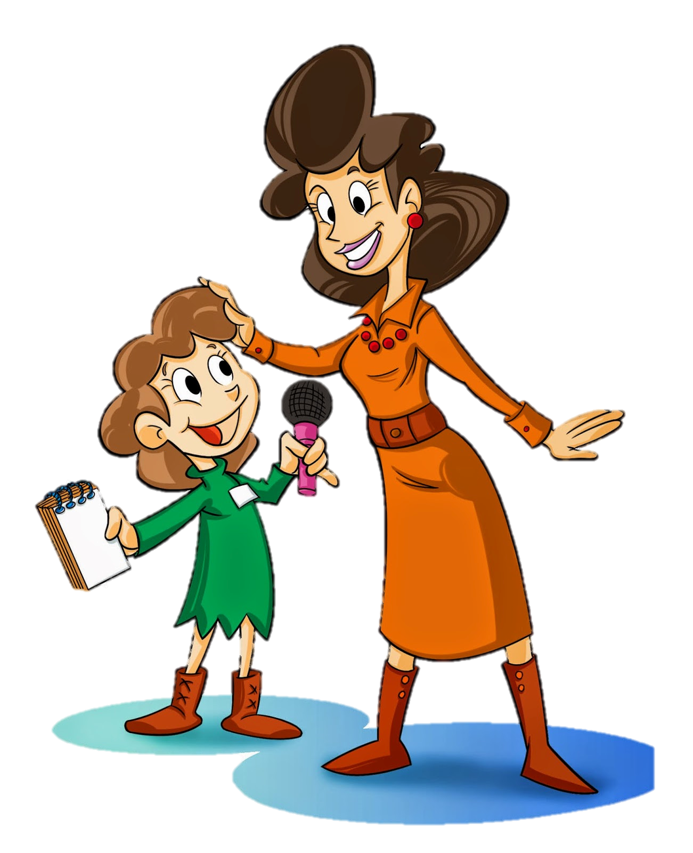 Коли достигають плоди на каштані?
Які осінні плоди приносять користь для здоров’я?
Хто з тварин любить ласувати жолудями?
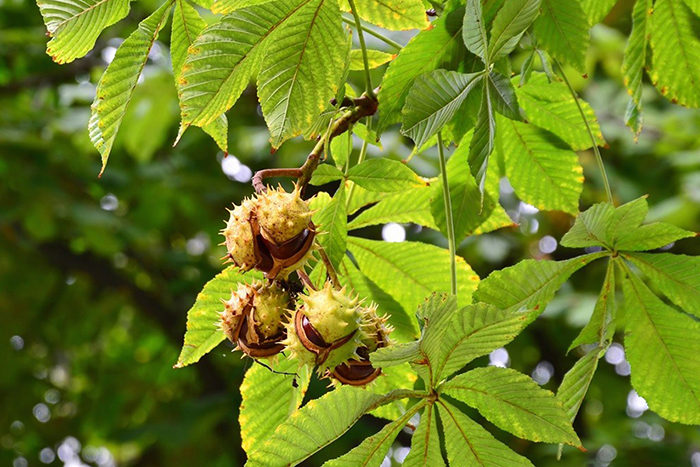 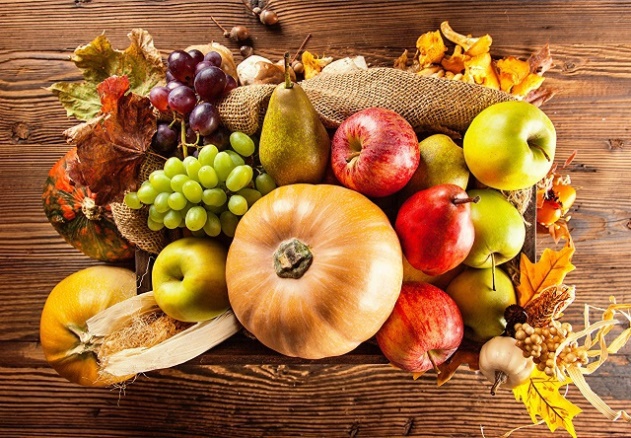 Підручник.
Сторінка
34
Робота в зошиті
1. Які ознаки осені згадуються у вірші? Підкресли.
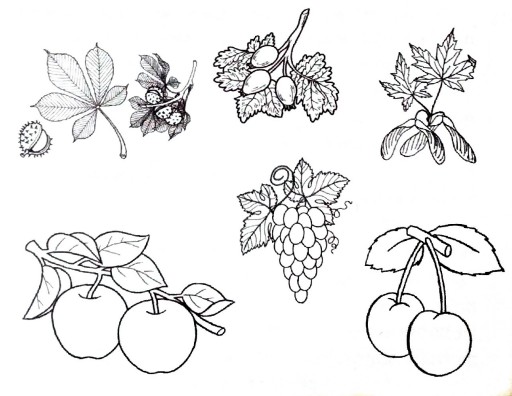 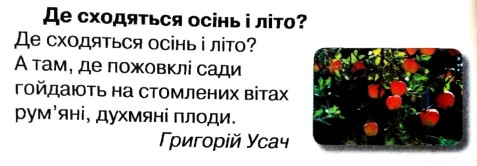 2. Зафарбуй корисні для здоров’я людини плоди, що достигають восени.
Сторінка 
27
Рефлексія
Оціни свою роботу на уроці
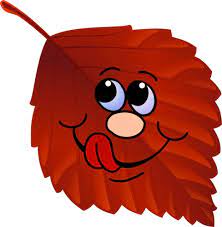 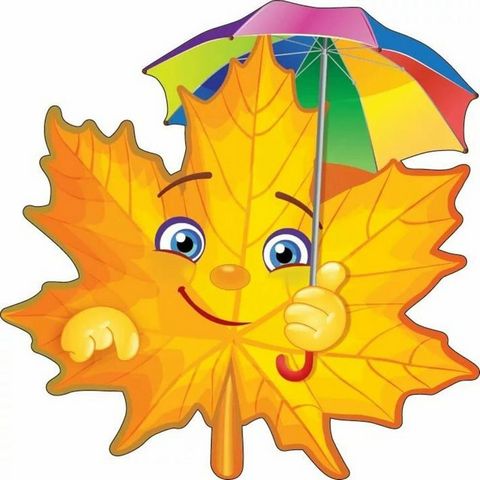 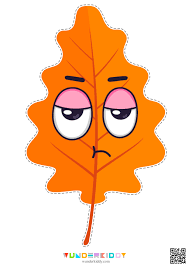 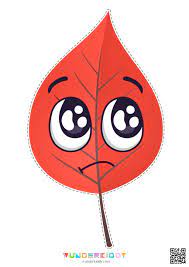 Я втомлений/
втомлена!
Було легко!
Було цікаво!
Було складно!